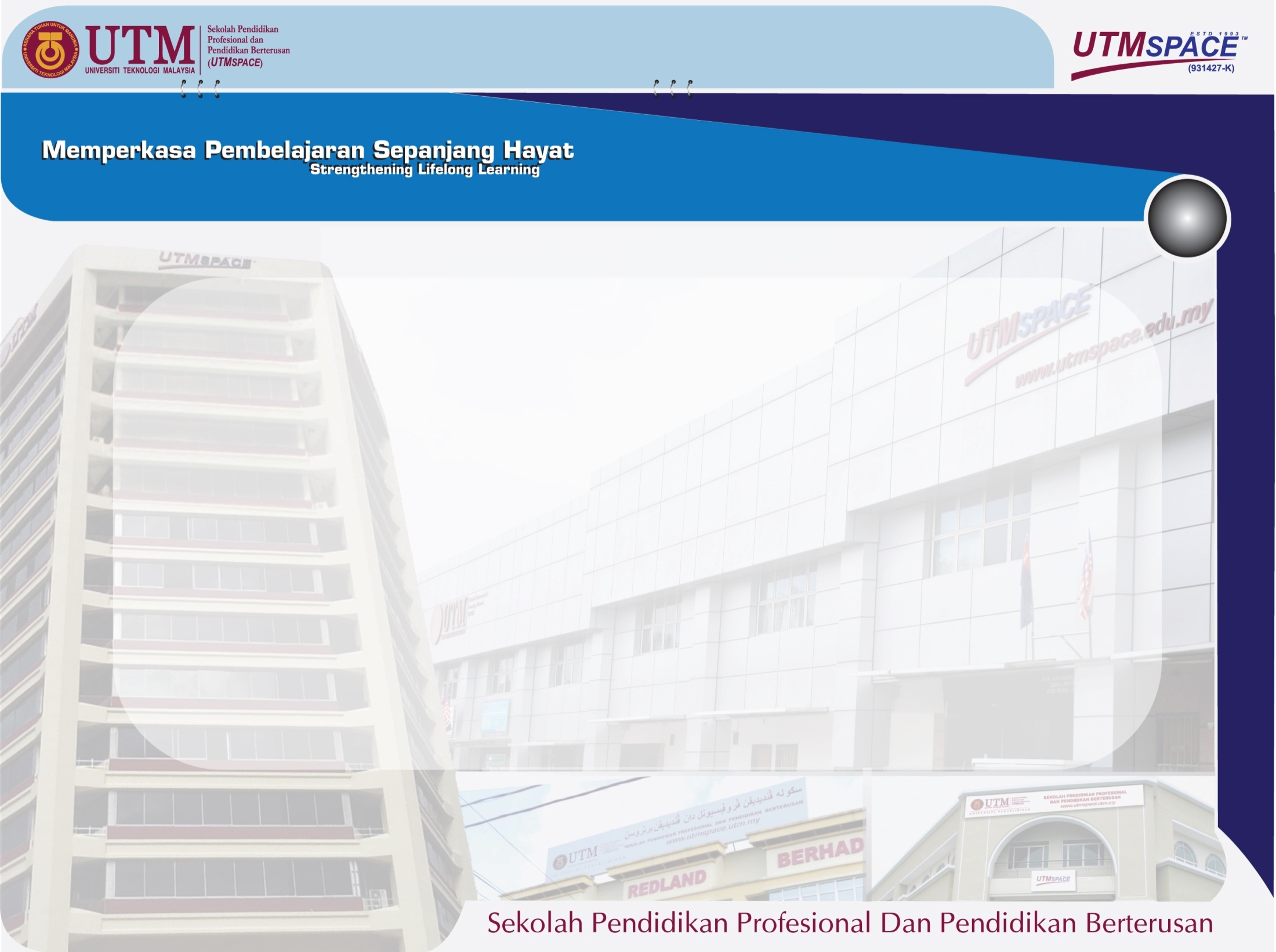 UNDANG-UNDANG 
DAN ANDA: 
‘HAK ANDA DAN KUASA POLIS’
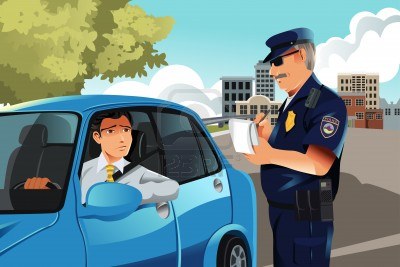 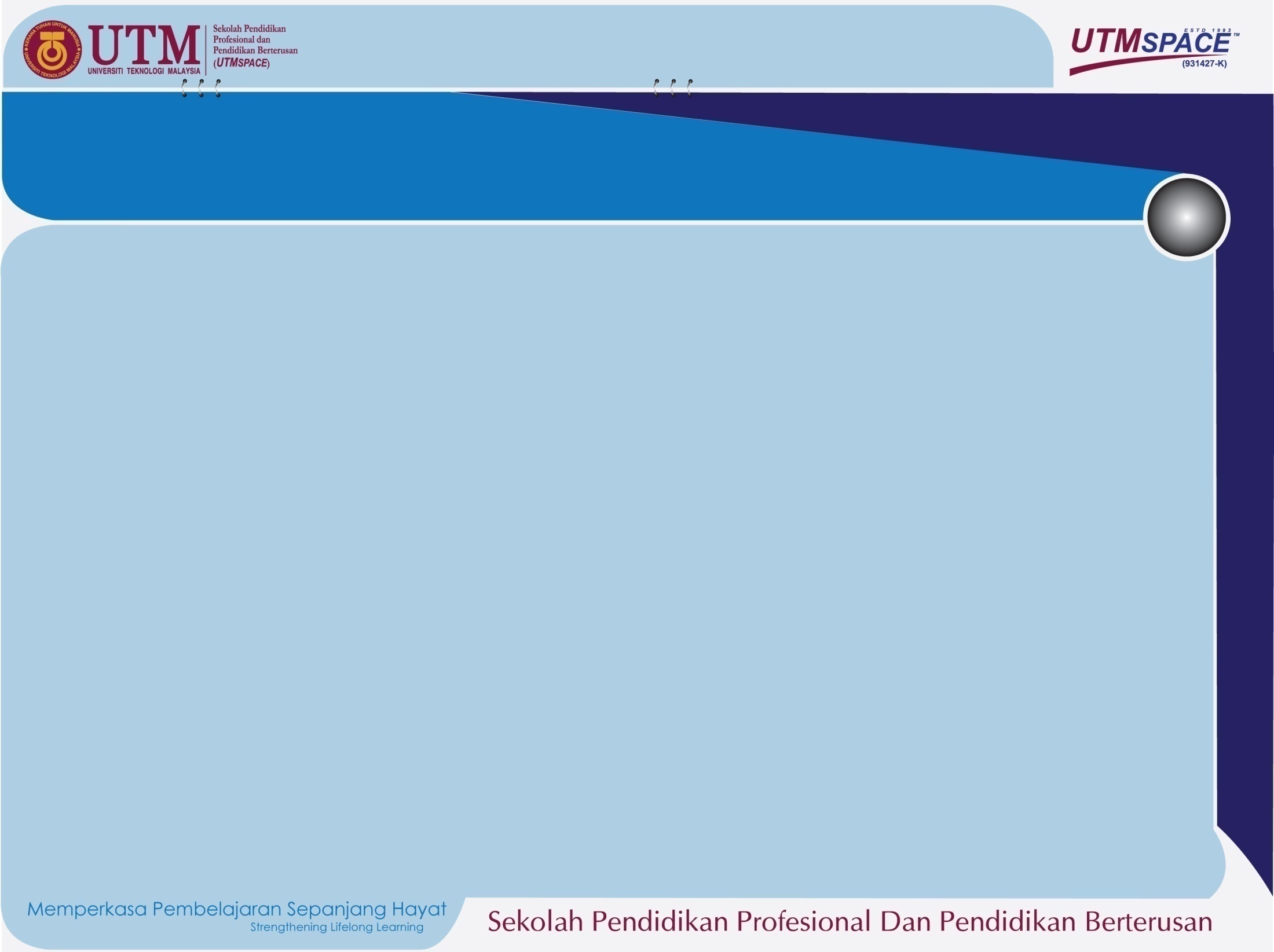 HAK ASASI MANUSIA
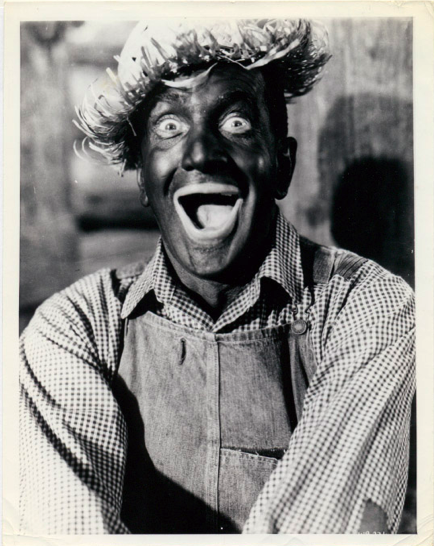 HAK-HAK SETIAP INDIVIDU SEBAGAI SEORANG MANUSIA
PIAWAIAN ASAS SUPAYA MANUSIA HIDUP SECARA BERMARUAH
HAK SEDIA ADA, UNIVERSAL, BEBAS TANPA MENGIRA BANGSA, KAUM, JANTINA, AGAMA, BAHASA, KERAKYATAN DAN KECENDERUNGAN POLITIK
CONTOH:  HAK SAMARATA DI SISI UNDANG-UNDANG, HAK DIANGGAP SALAH SEHINGGA DIBUKTIKAN
SUMBER:  Simplified Universal Declaration of Human Rights (UDHR)
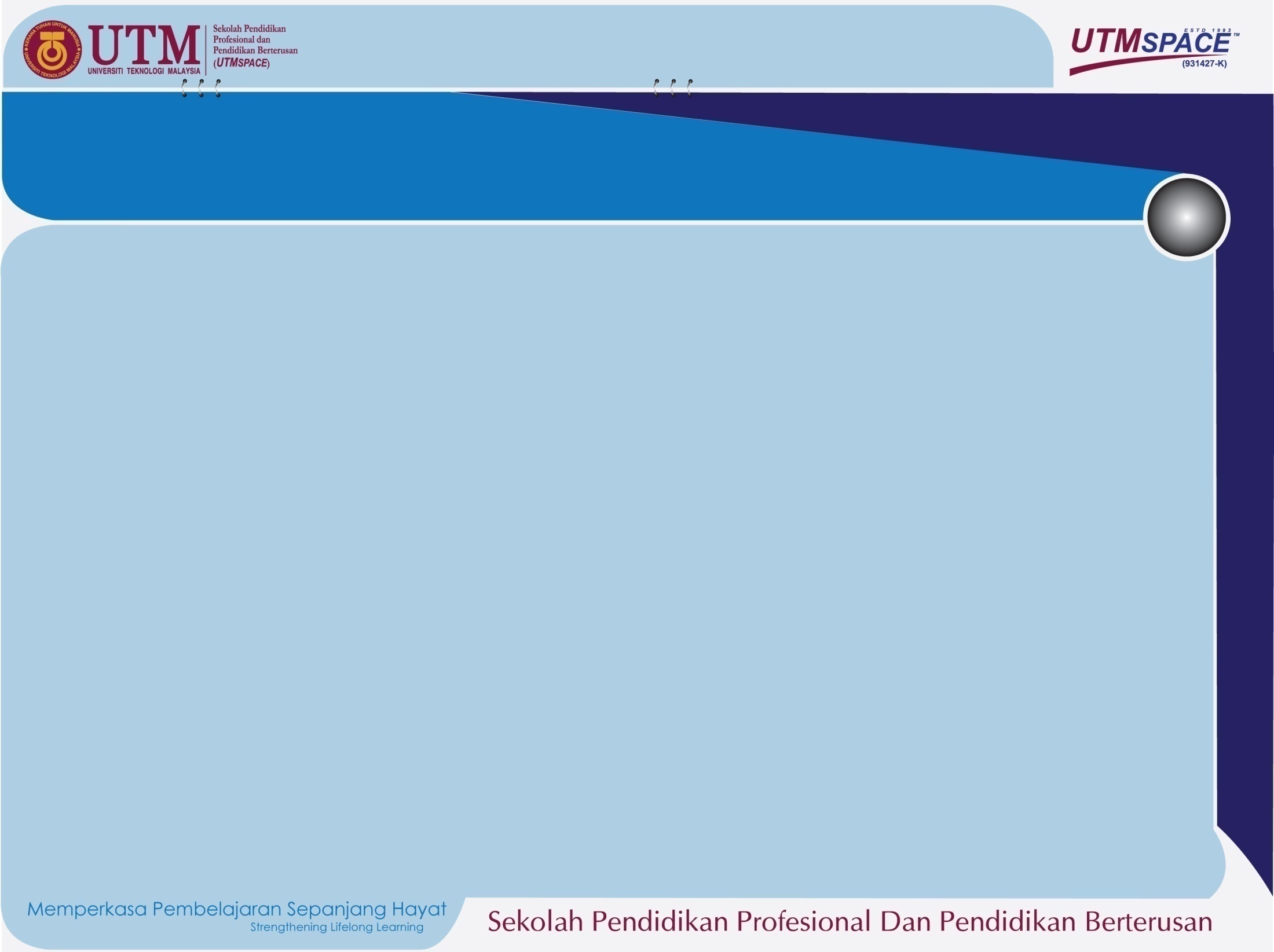 KETAHUI HAK ANDA
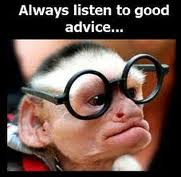 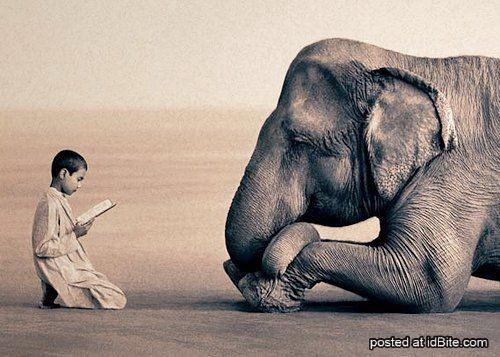 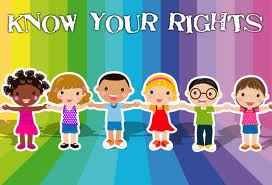 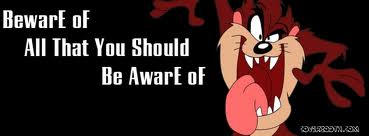 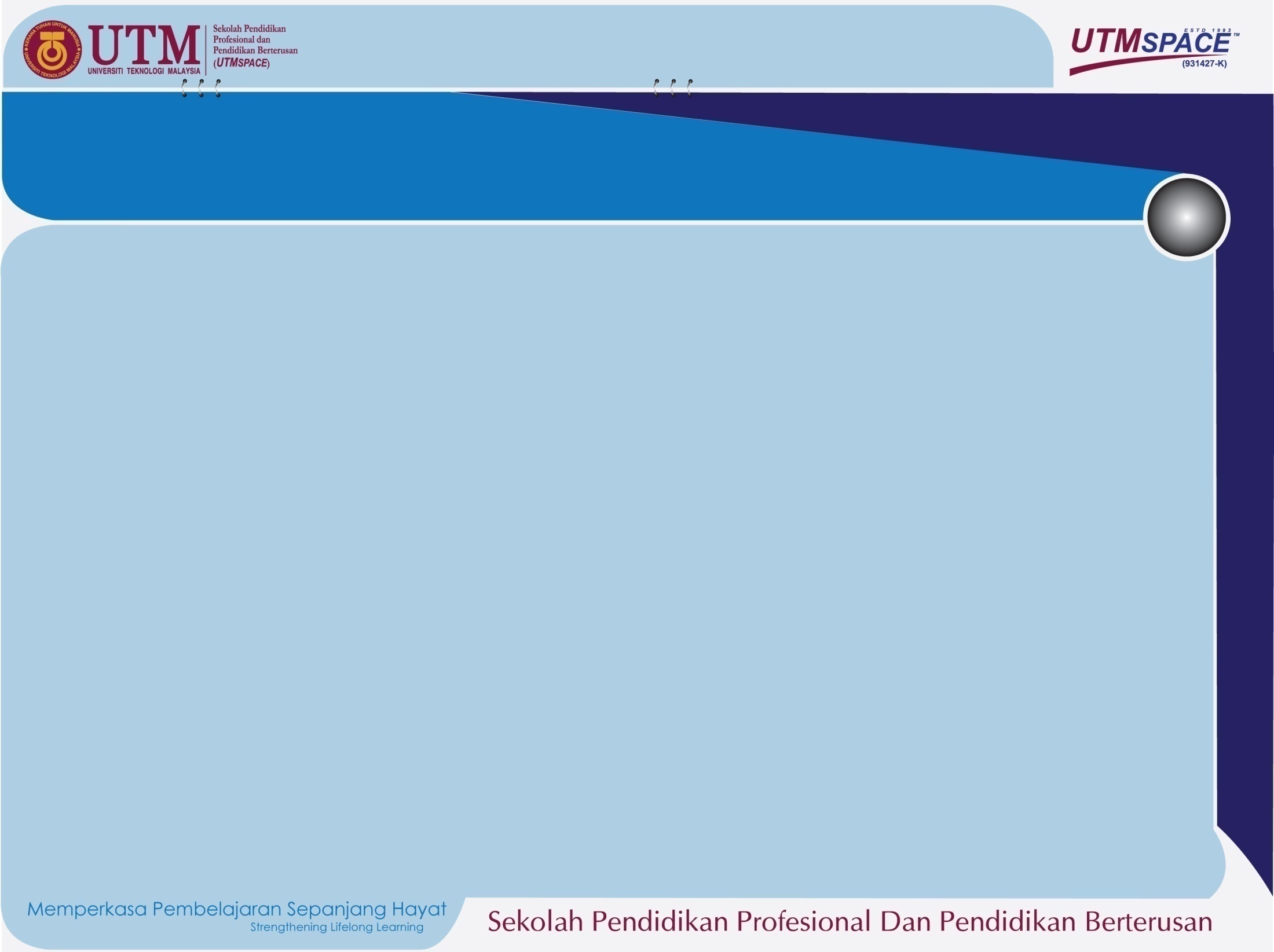 APABILA DIBERHENTIKAN POLIS
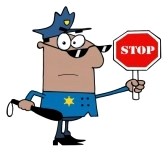 TANYA POLIS TENTANG – KAD KUASA POLIS
“Encik, boleh saya lihat kad kuasa?”
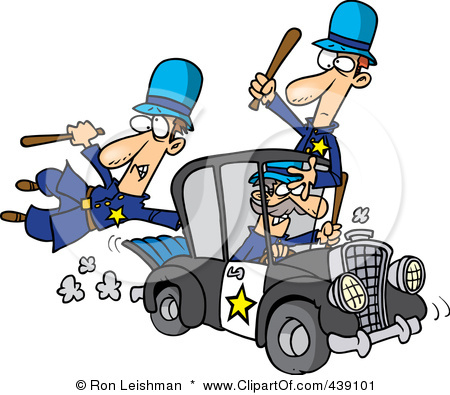 AMBIL PERHATIAN KEPADA….

NAMA & NOMBOR ANGGOTA POLIS PADA KAD KUASA POLIS

NOMBOR PENDAFTARAN 
PADA KERETA PERONDA, MOTORSIKAL/KENDERAAN POLIS TERSEBUT
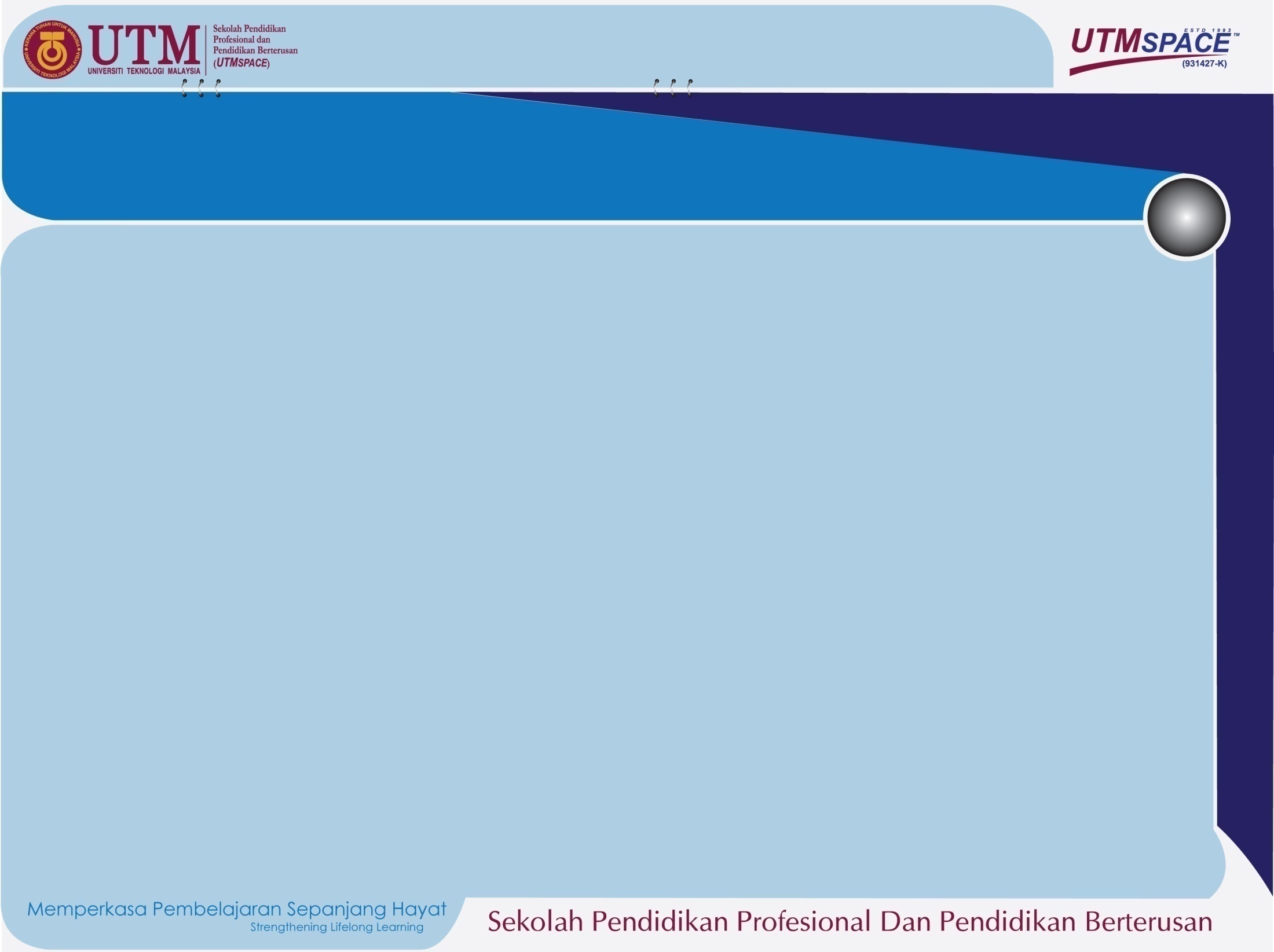 JIKA DISOAL OLEH POLIS SEMASA DIBERHENTIKAN
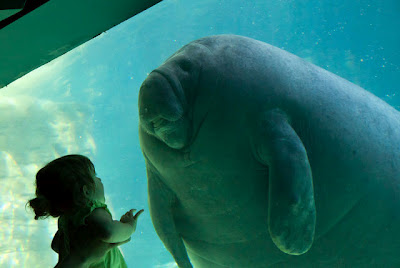 BERTENANG..
JANGAN MENGGELABAH.. SAUDARA DAN SAUDARI SEKALIAN…
HANYA PERLU BERI NAMA, NO K/P DAN ALAMAT (SEPERTI DALAM K/P)
SEKIRANYA DITANYA SOALAN-SOALAN LAIN..
ADALAH HAK ANDA UNTUK BERTANYA,

 “ADAKAH SAYA DITAHAN?”
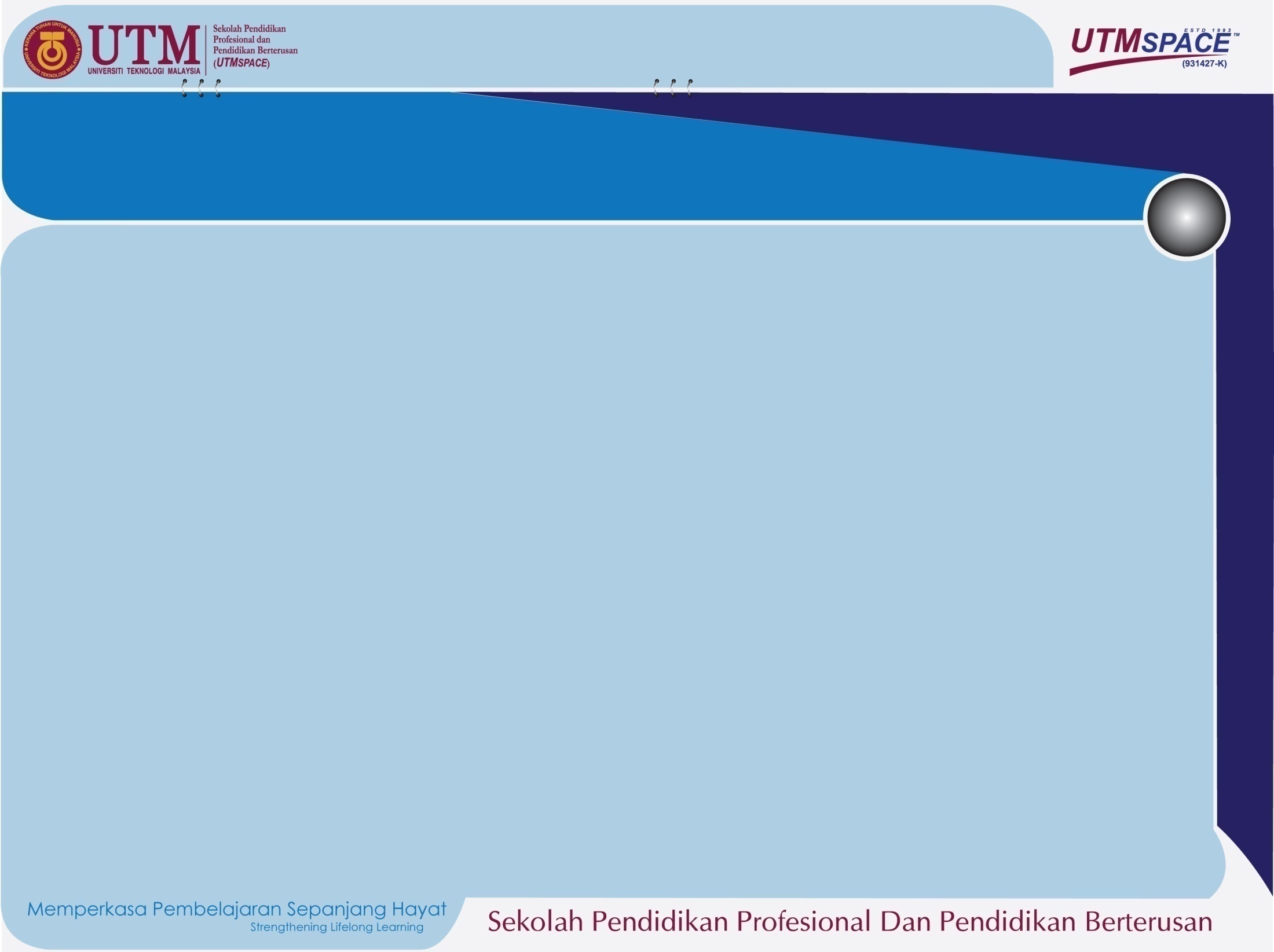 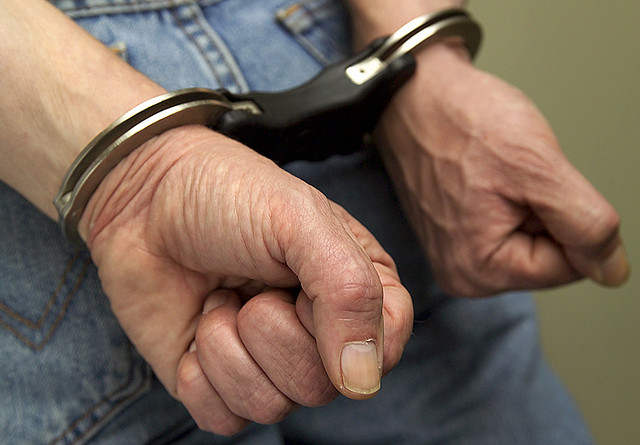 ANDA DITAHAN SEKIRANYA:-

 POLIS KATA, ANDA DITAHAN / DITANGKAP
 POLIS TIDAK MEMBENARKAN ANDA PERGI /    MENINGGALKAN TEMPAT TERSEBUT
 ANDA DIGARI

JIKA ANDA TIDAK DITAHAN, 

ANDA BOLEH MENINGGALKAN TEMPAT TERSEBUT
ATAU ENGGAN MEMATUHI ARAHAN BELIAU UNTUK 
KE BALAI POLIS ATAU TEMPAT LAIN YANG 
DIARAHKANNYA.
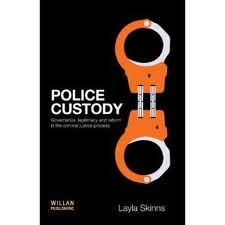 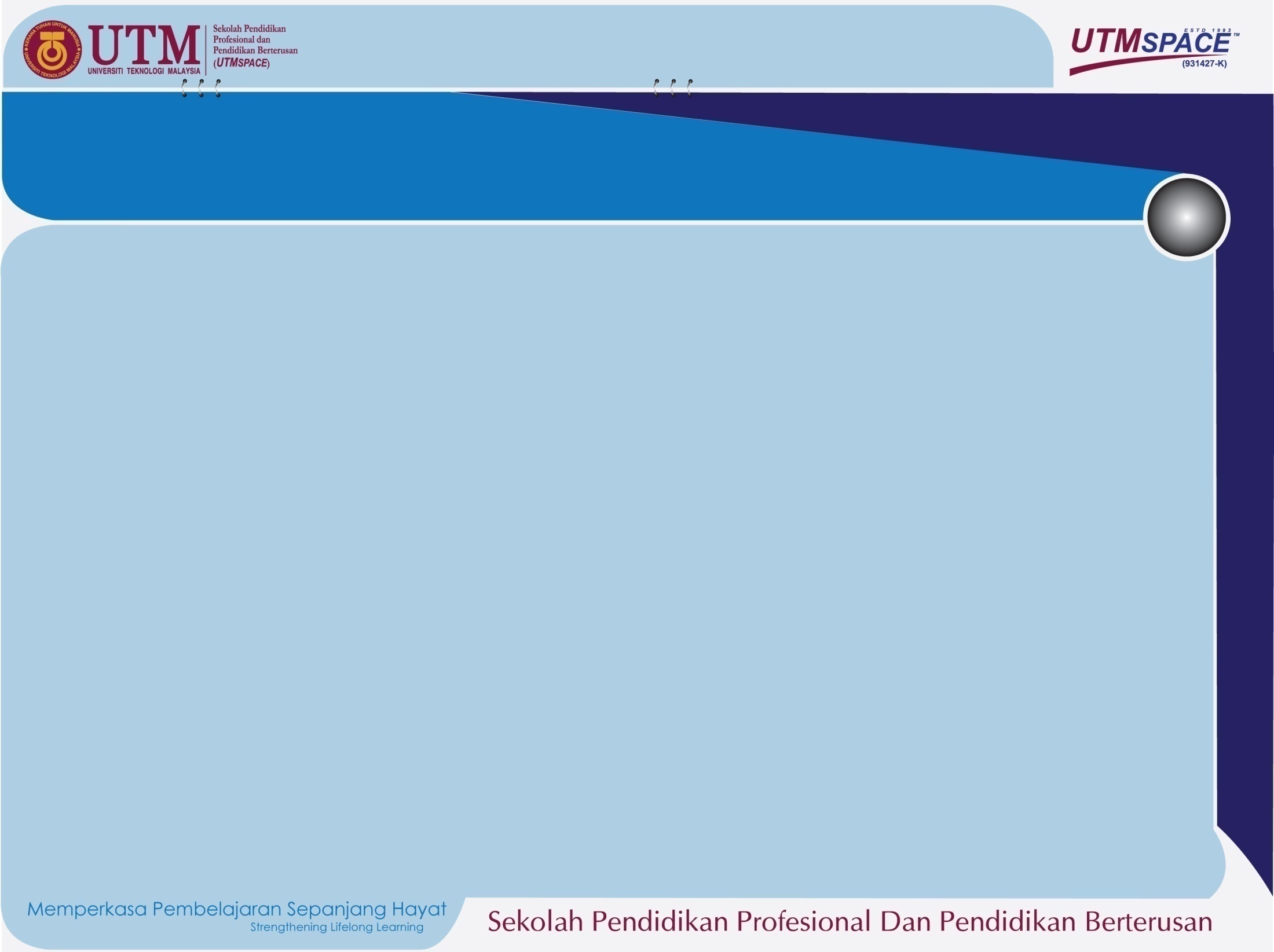 APABILA DITAHAN OLEH POLIS
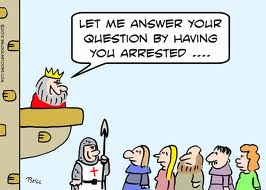 ANDA MESTI TANYA “MENGAPA SAYA DITAHAN?” 
POLIS MESTI MEMBERITAHU SEBAB ANDA 
DITAHAN DAN ANDA TIDAK PERLU 
CAKAP APA-APA LAGI  
 
DIPUKUL / DIUGUT DALAM TAHANAN POLIS? 
MINTA KELUARGA ATAU PEGUAM BUAT 
LAPORAN POLIS @ BERITAHU MAJISTRET @
BUAT LAPORAN POLIS DAN ADUAN 
KEPADA JABATAN TATATERTIB 
POLIS SELEPAS DILEPASKAN  

ANDA BOLEH TANYA, “KE BALAI MANA ENCIK HENDAK BAWA SAYA?” DAN ANDA BERHAK MEMANGGIL KELUARGA, PEGUAM DAN 
RAKAN-RAKAN.
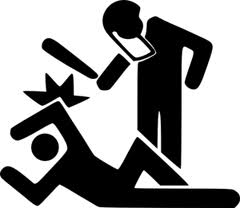 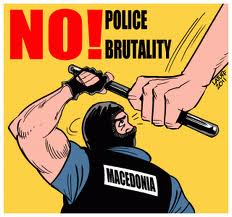 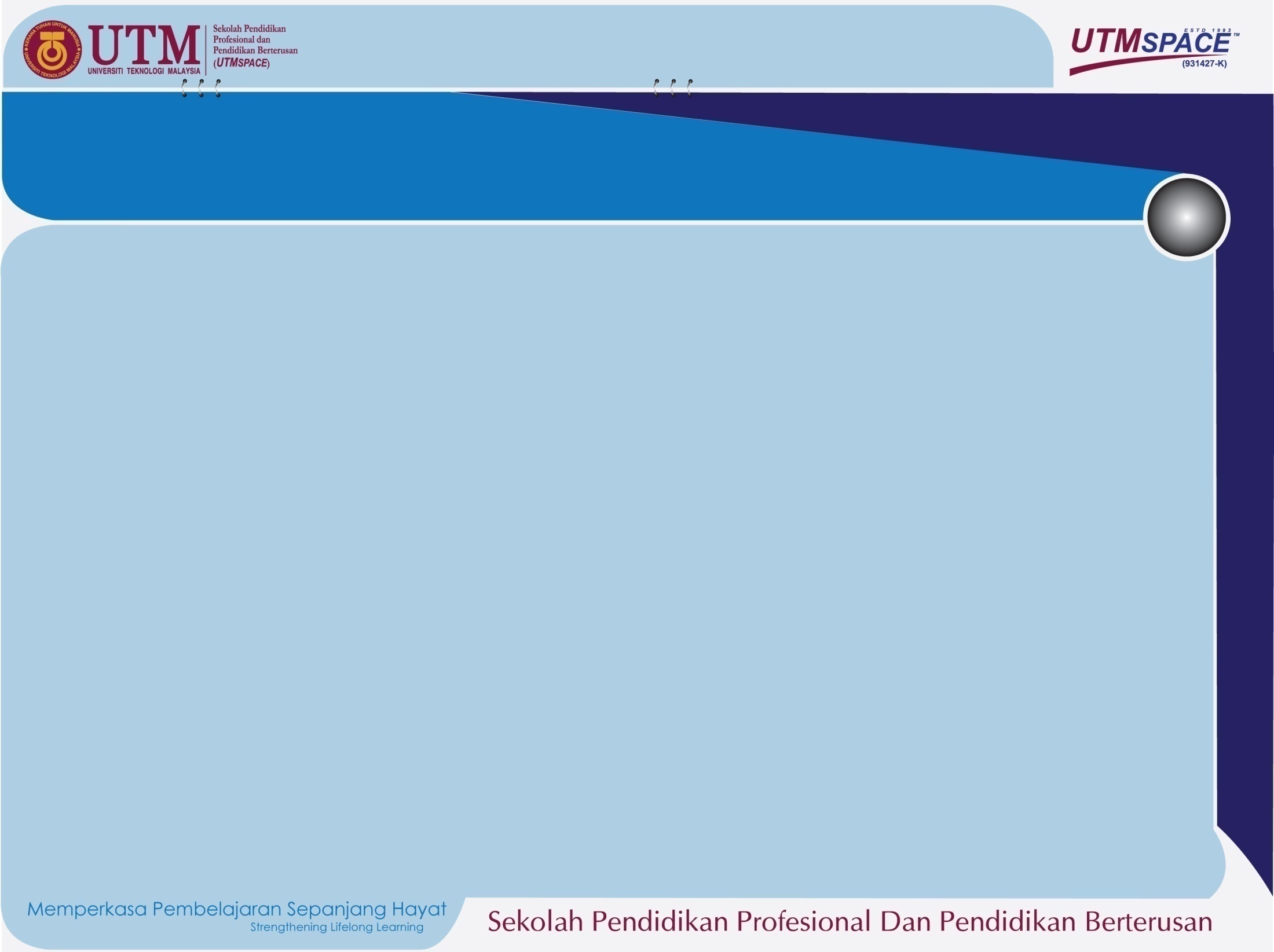 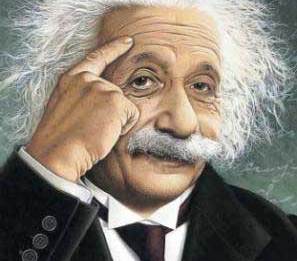 ANDA BOLEH DITAHAN DALAM LOKAP 
TIDAK MELEBIHI 24 JAM 

NOTA:  HAK ORANG DITAHAN ADALAH DIJAMIN DI BAWAH SEKSYEN 28 KANUN PROSEDUR JENAYAH.
PERINTAH REMAN

SEKIRANYA POLIS INGIN MENAHAN ANDA LEBIH DARIPADA 24 JAM, PERLU DAPAT PERINTAH REMAN DARI MAJISTRET
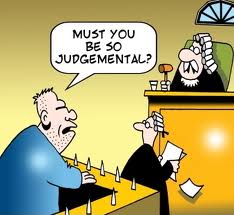 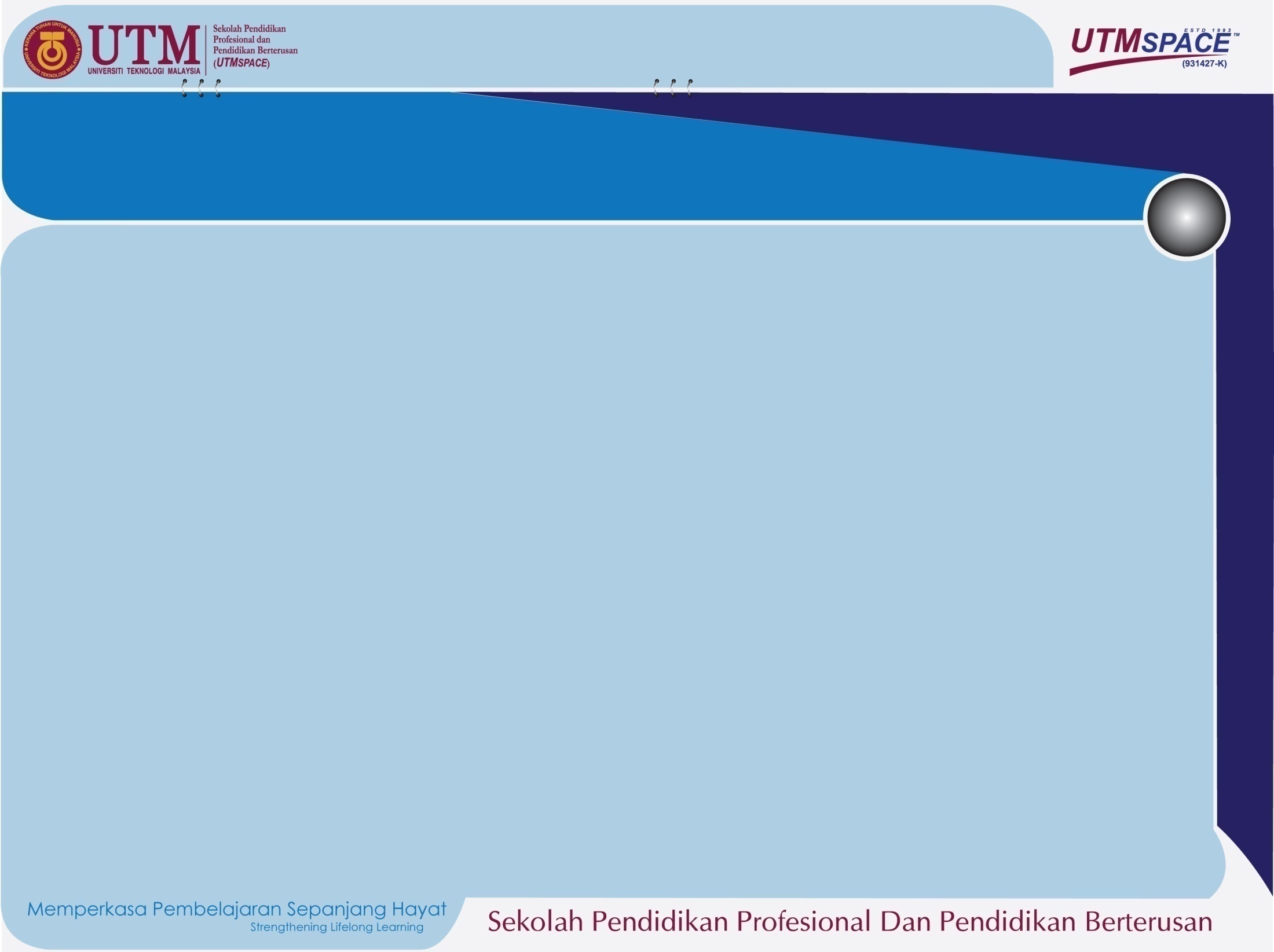 SEMASA DISOALSIASAT POLIS SELEPAS DITAHAN..










ANDA BERHAK…
MENDIAMKAN DIRI 
SEMASA SIASATAN POLIS

ANDA BOLEH BERITAHU NAMA, 
NOMBOR K/P DAN ALAMAT TEMPAT TINGGAL

ANDA BOLEH CAKAP, “SAYA AKAN JAWAB DI MAHKAMAH”
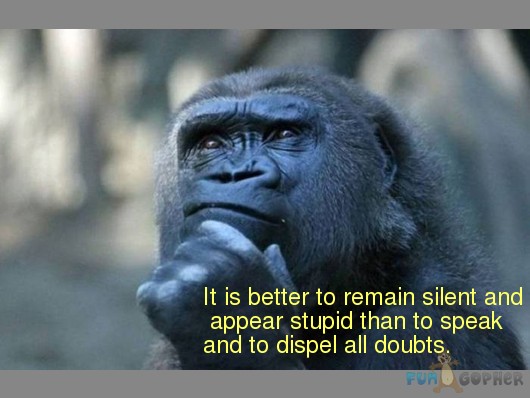 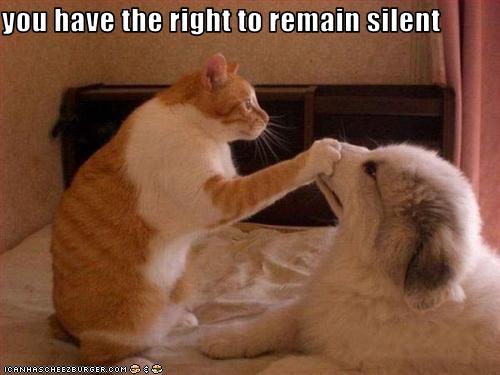 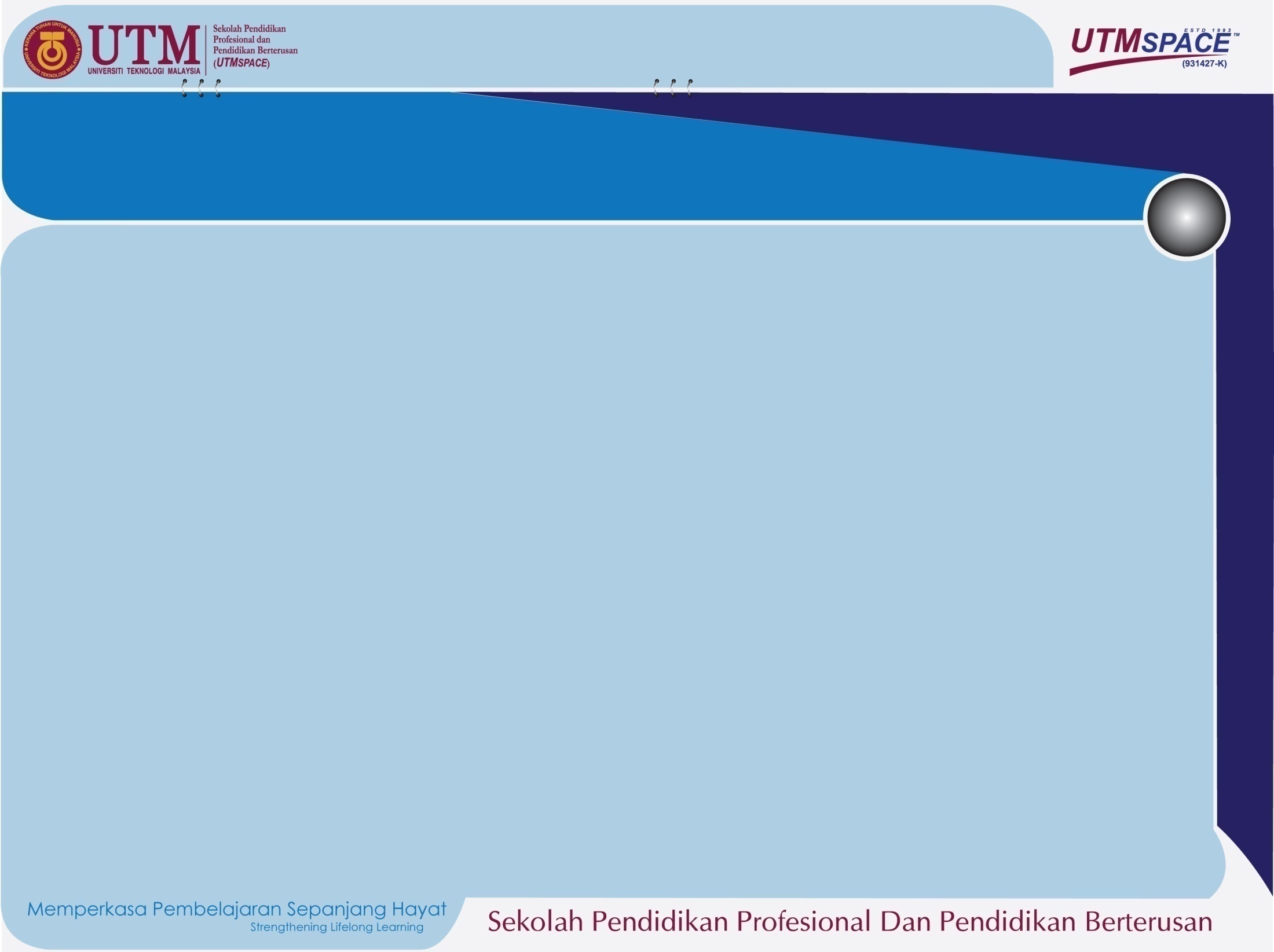 CHECKLIST….




• DALAM MENJALANKAN TUGAS, 
   KUASA POLIS PERLU SENTIASA 
   DIIMBANGI  DENGAN  HAK  ASASI 
   SESEORANG WARGANEGARA YANG 
   DIJAMIN DI BAWAH PERLEMBAGAAN
   MALAYSIA  

• SENTIASA BERHATI-HATI DENGAN AKTIVITI PENYAMARAN POLIS 

• BAGI MELINDUNGI HAK, ANDA PERLU FAHAM DAN BERUSAHA
   MENINGKATKAN PENGETAHUAN SERTA  KESEDARAN 
   UNDANG-UNDANG.
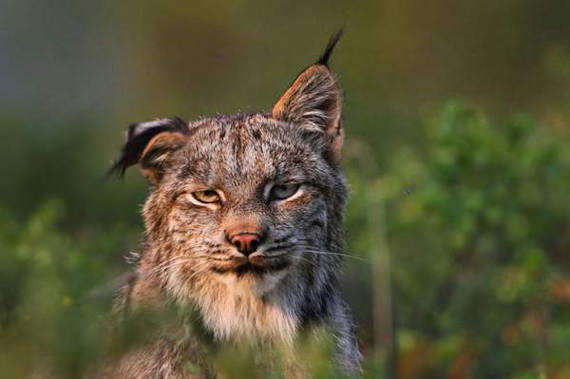 JANGAN AMBIL MUDAH HAK ANDA DI SISI UNDANG-UNDANG
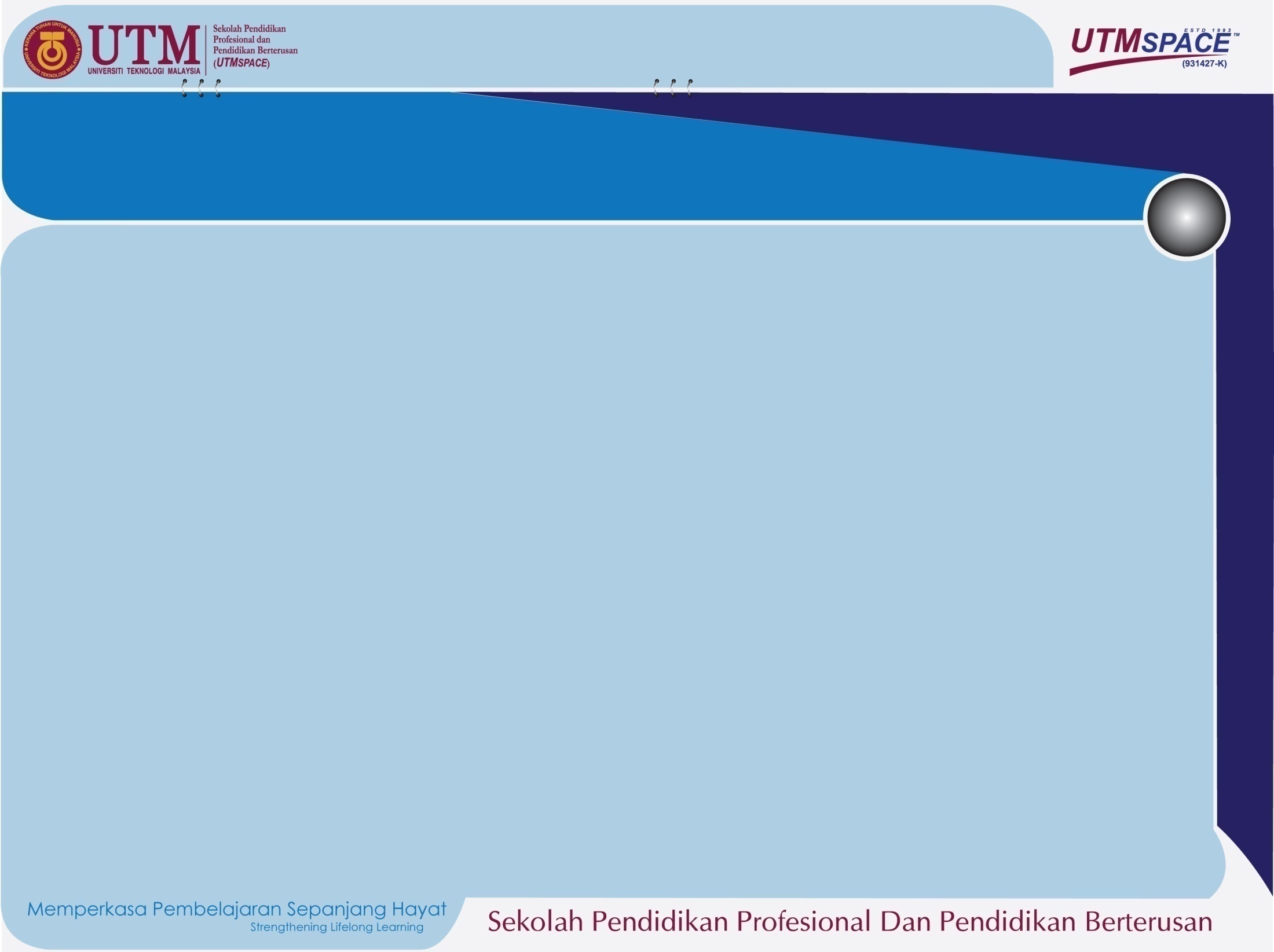 ANTARA BADAN/ NGO YANG BOLEH
                                                  DIHUBUNGI ADALAH SEPERTI BERIKUT:


                                                   LEGAL AID CENTER 
                                                  TEL: 03-2691 3005/ 2693 2072 
                                                  FAKS: 03-2693 0527 
                                                  EMAIL: lacklb@po.jaring.my

                                                  HUMAN RIGHTS COMMITTEE OF THE 
                                                  BAR COUNCIL 
                                                  TEL: 03-2031 3003 
                                                  FAKS: 03- 2026 1313

                                                  JARINGAN RAKYAT TERTINDAS (JERIT) 
                                                  TEL/FAKS: 03-8737 0766 
                                                  URL: www.jerit.org
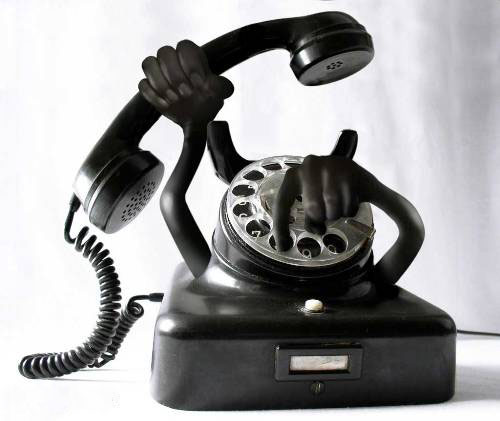 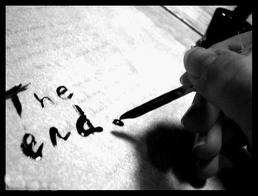